How to make a Map:
Land Valuation using your local cama database
First Step is to add your data
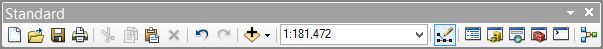 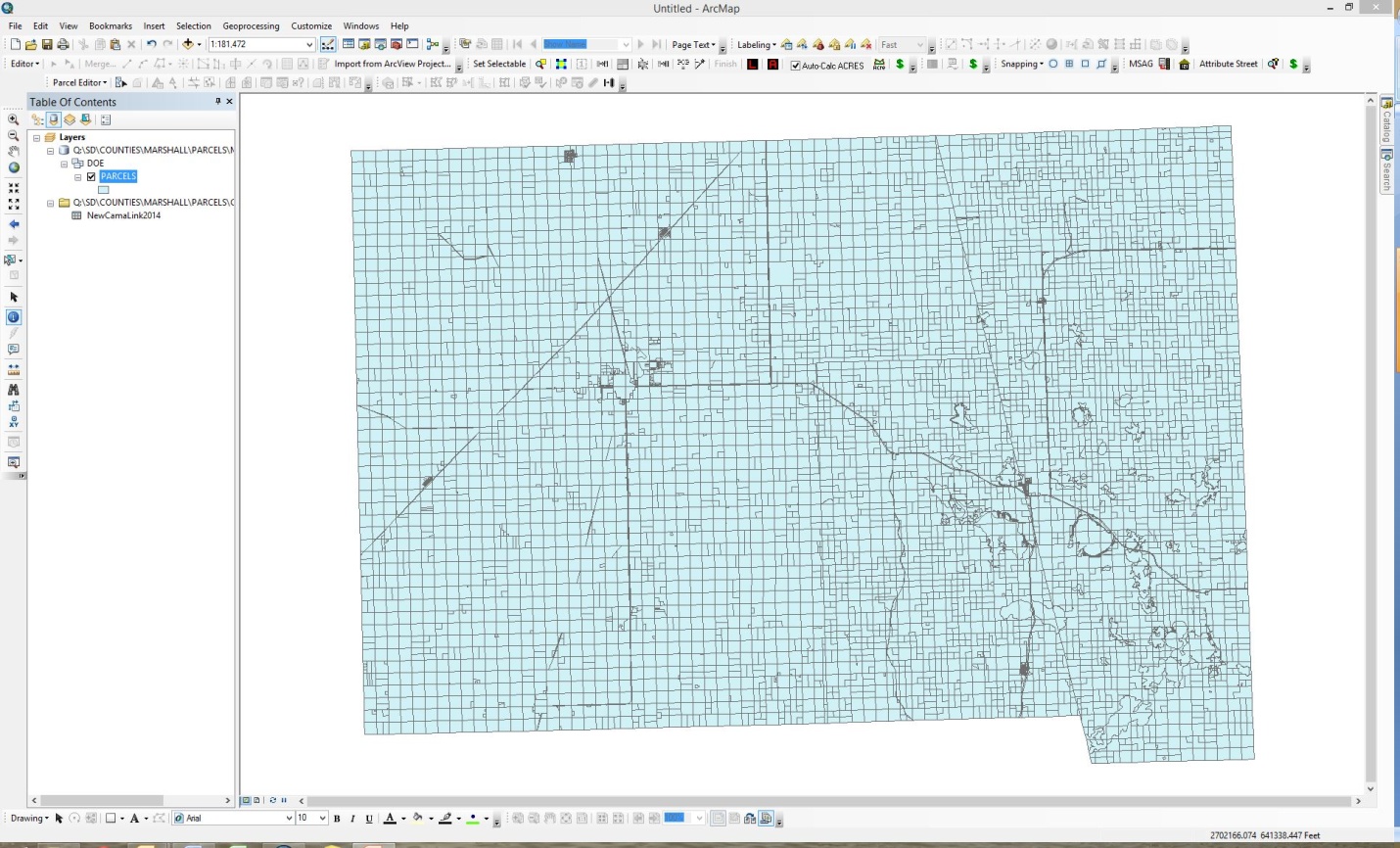 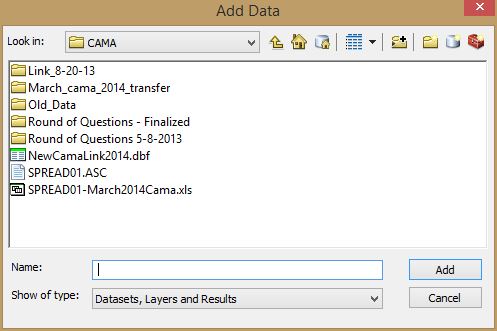 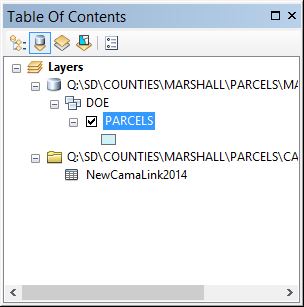 Second Step – Link Data
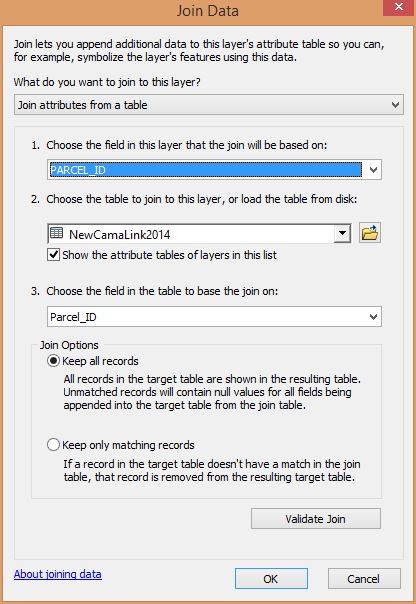 Symbology of your Data
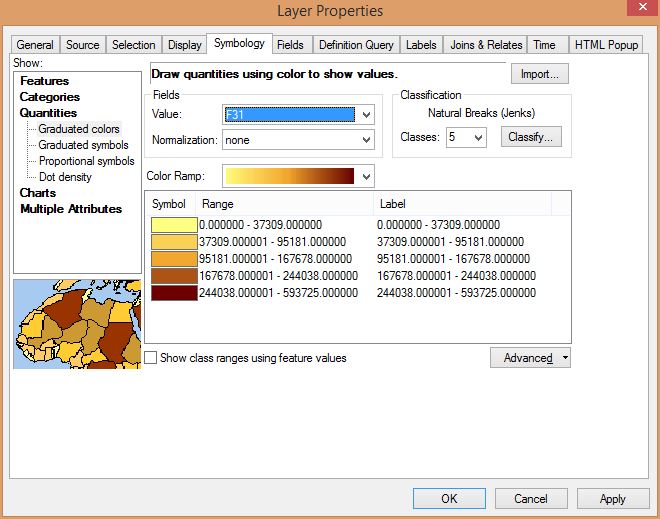 *Value (F31) will vary from county to county. You will use the field that has your assessed value or whatever cama information you are wanting to make (
Layout View
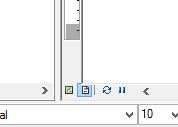 Layout View – Print Setup
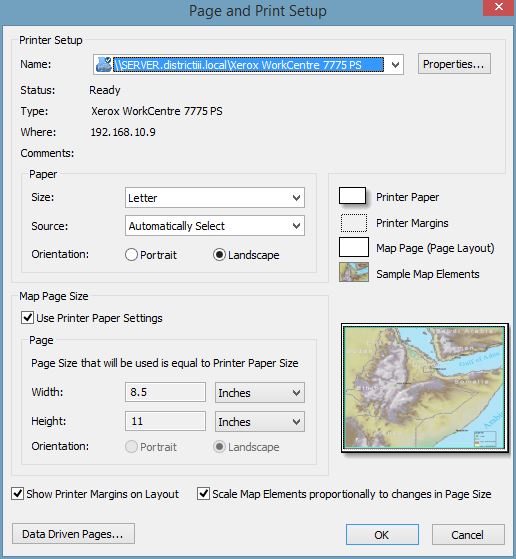 Layout View – Insert Title / Text
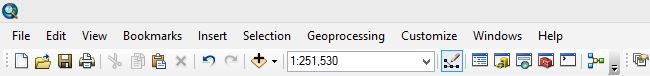 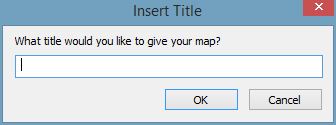 Layout View – Text Property
Double Click on Text to bring up text properties

Single Click on text to highlight it and mover it around the map (Light blue box will show what you have selected)
Layout View – Insert Scale
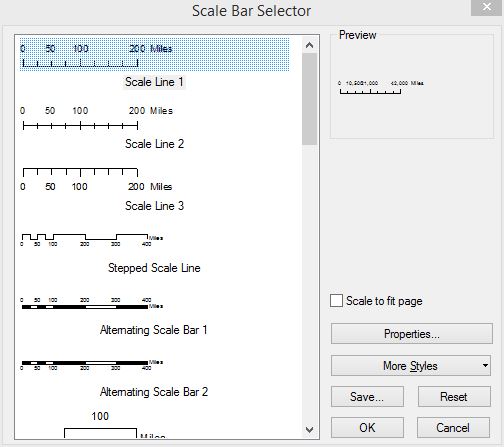 Layout View – Scale Property
Many options to play with when it comes to the Scale Bar

I suggest playing around or find one that you like and use the default)
Double Click on Scale bar to bring up Scale properties

Single Click on Scale bar to highlight it and mover it around the map (Light blue box will show what you have selected)
Layout View – Legend
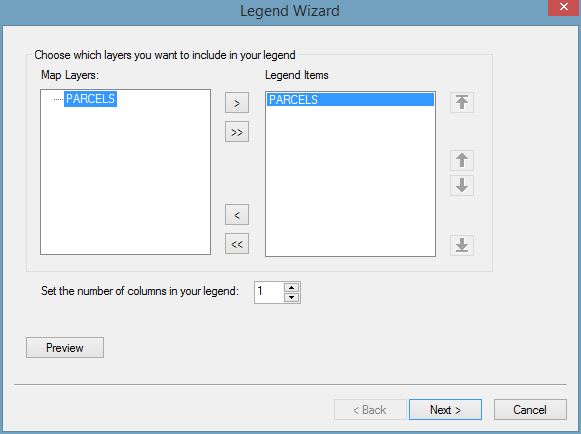 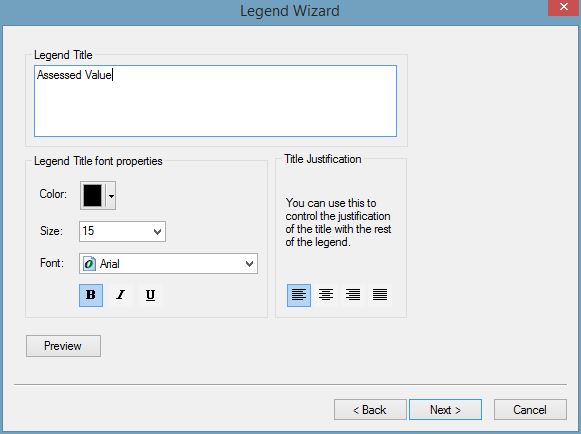 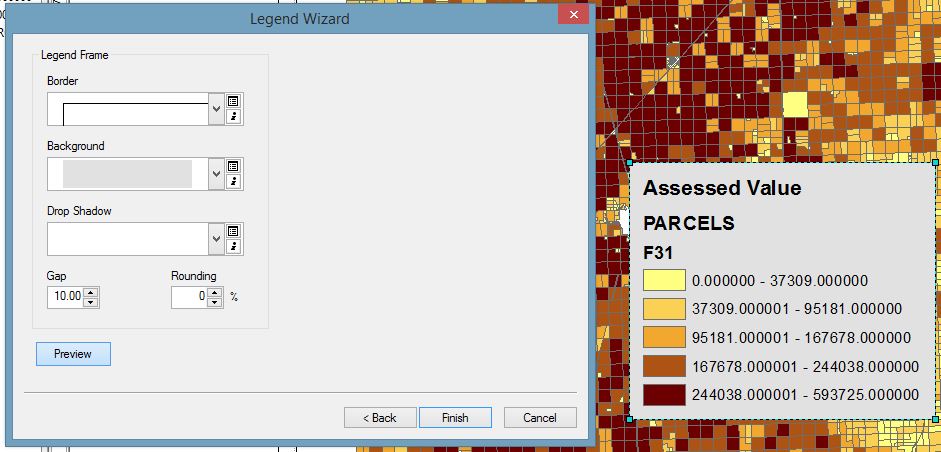 Layout View – Legend Properties
Layout View – Finalized Map
You can also add:
North Arrow
Disclaimer
Logo
You do this by using the same process as all other elements added in the insert tab